Цари и Императоры Россииподготовила Юсупова рената
Рюрик
862-879
Владимир I Святой
970-1015
Ярослав Владимирович Мудрый
1016-1054
Александр Ярославович Невский
1249-1263
Петр I Великий
1682-1725
Елизавета Петровна
1741-1761
Александр I
1801-1825
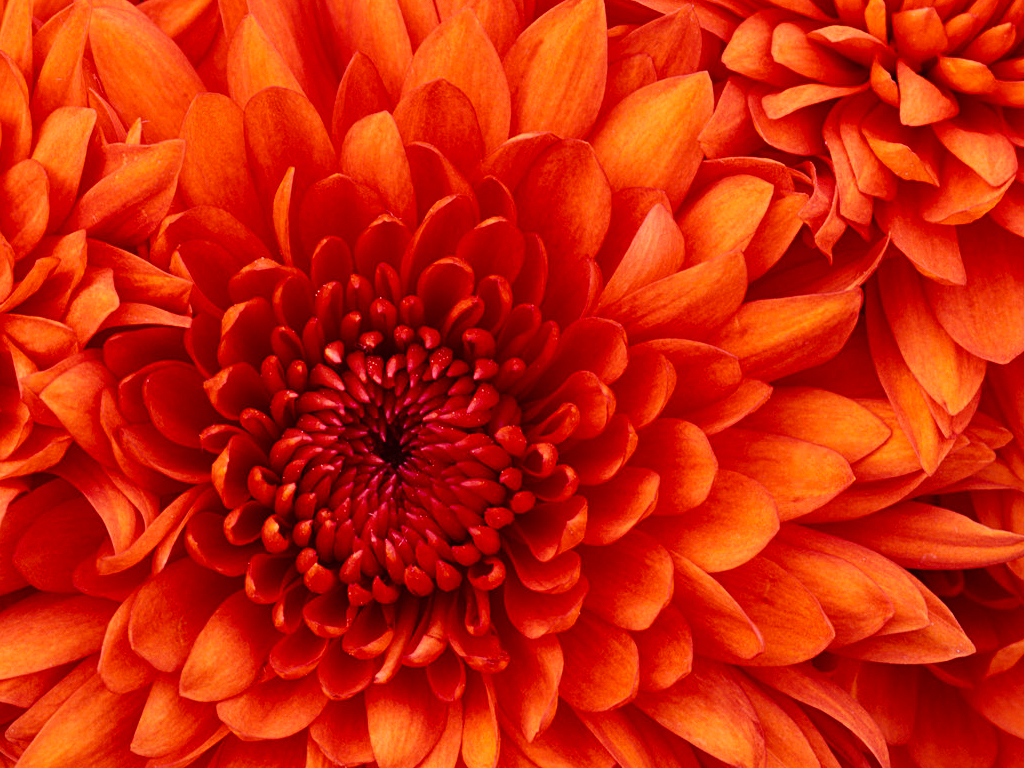 Конец
Конец